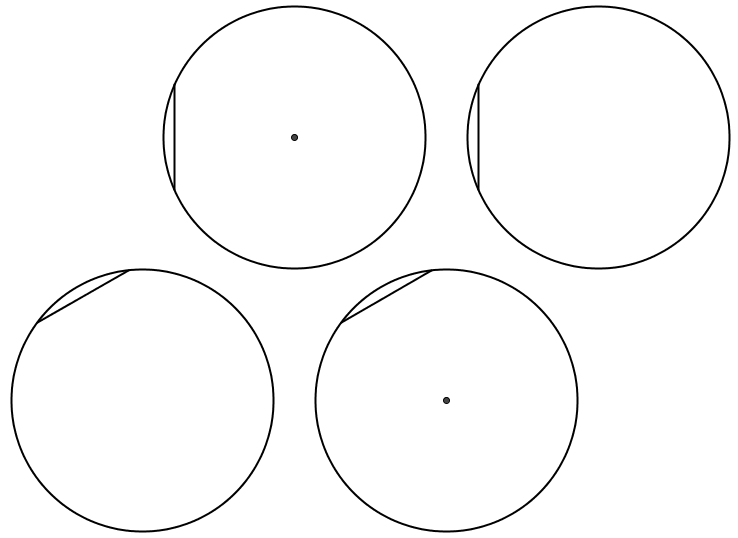 SIC_16
A
A
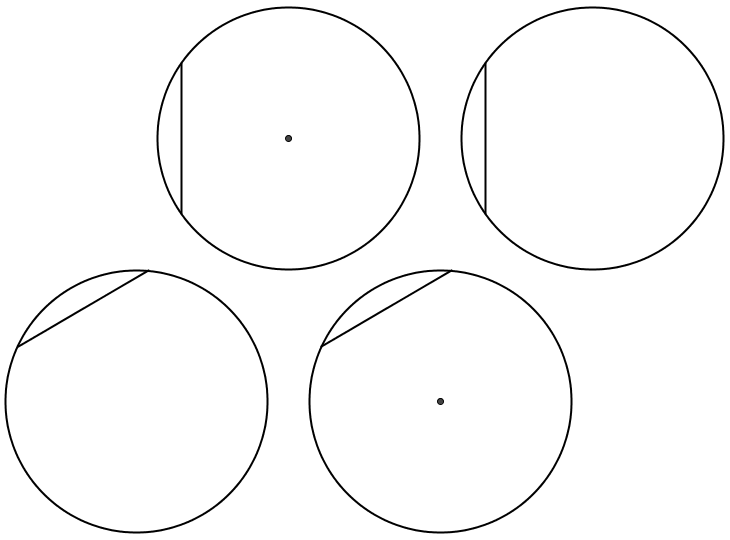 SIC_16
B
B
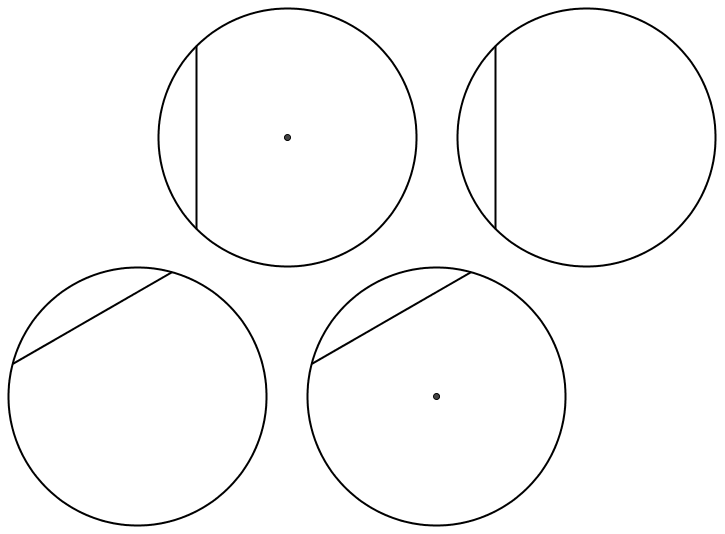 SIC_16
C
C
[Speaker Notes: 45⁰ and 90⁰]
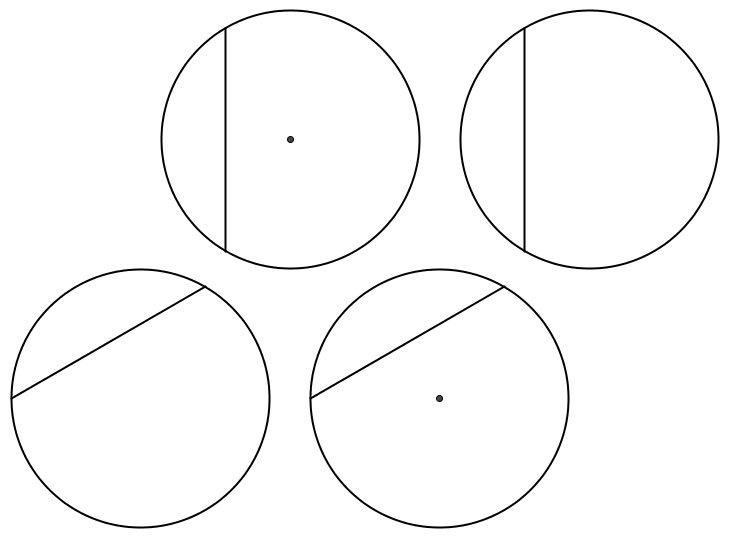 SIC_16
D
D
[Speaker Notes: 60⁰ and 120⁰]